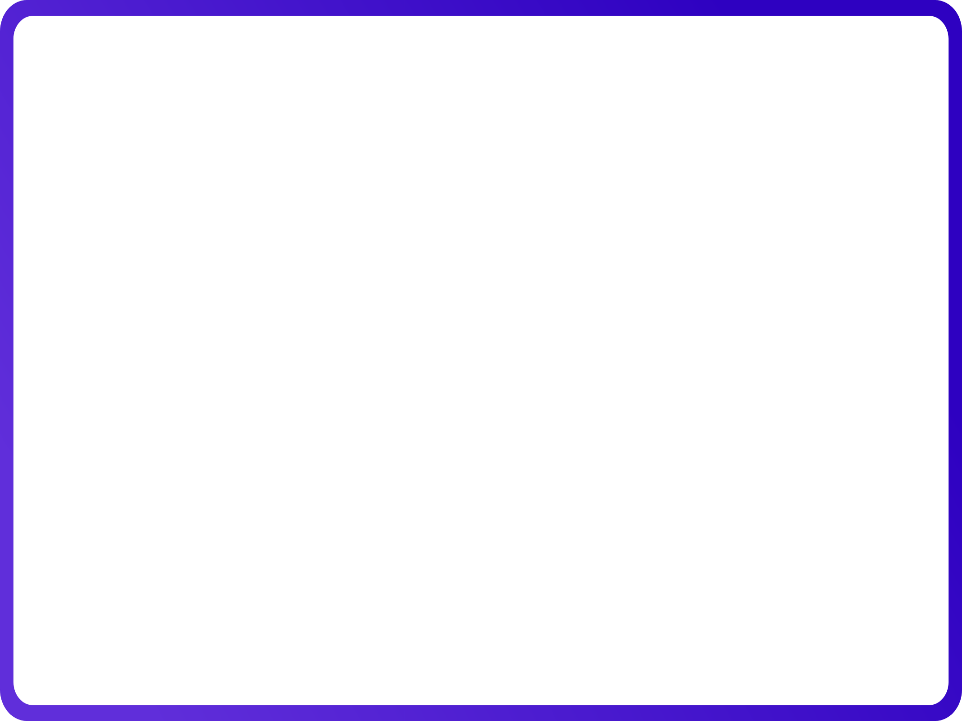 DECK – Aula05
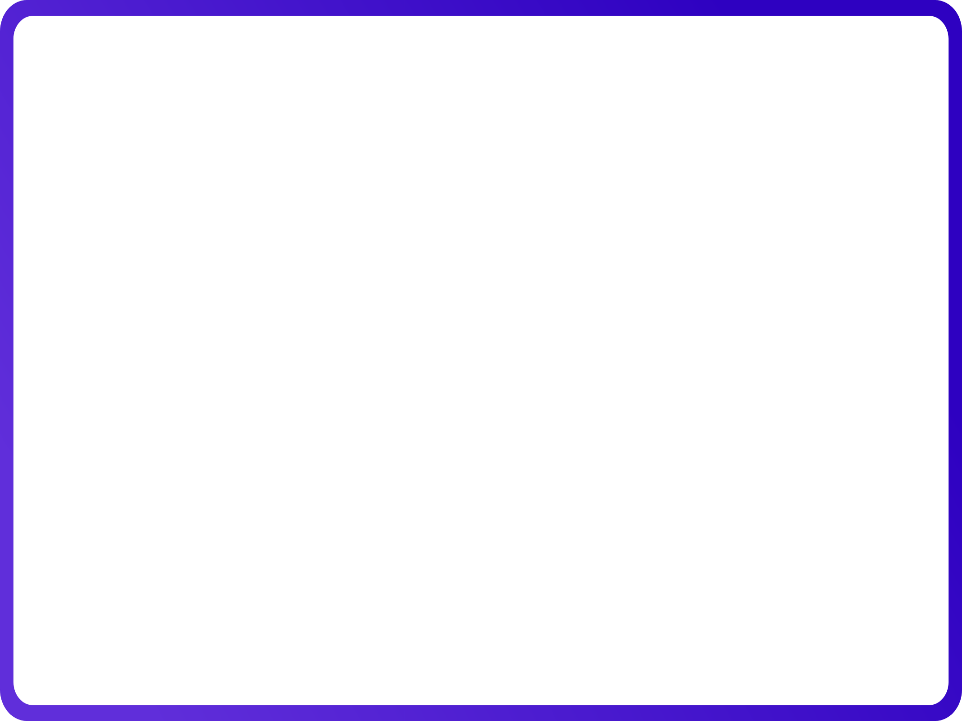 Versão:
Data:
Nome da Startup
LOGO
Membros da equipe
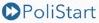 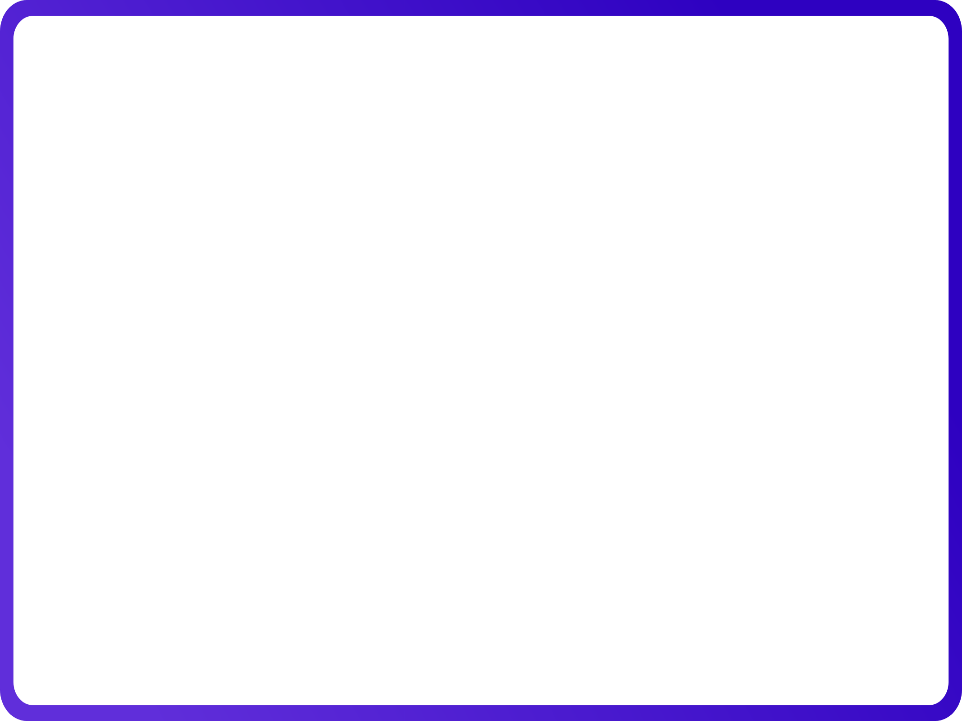 Versão: 
Data:
Produto:
Descrição da dor:
Descrição do produto:
Como a dor é solucionada hoje:
Tecnologias necessárias para desenvolvimento do protótipo:
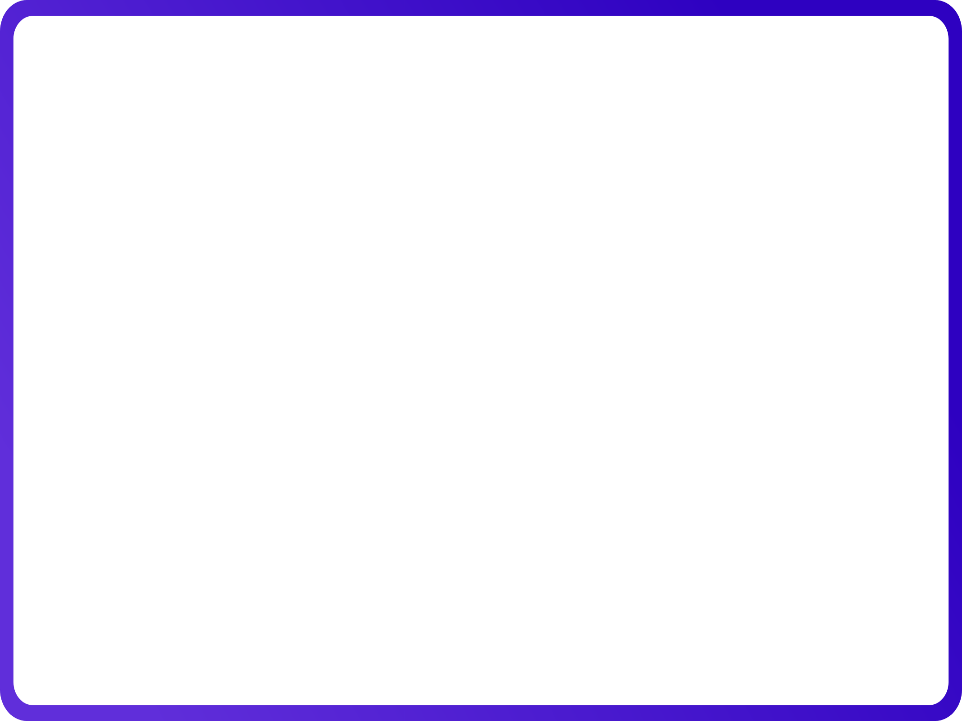 Beach Head
Mercado de foco inicial
Características
tamanho,
tendência,
Porque a escolha
Cliente foco inicial
Características
Urgência
Como você o(a) descreveria